Sistema Brasileiro de  Controle de Exportação de  Bens Sensíveis
Coordenação-Geral de Bens Sensíveis (CGBS)  Assessoria Especial de Assuntos Internacionais (ASSIN)  Ministério da Ciência, Tecnologia e Inovações (MCTI)
Sistema Brasileiro de Controle de
Exportação
Sumário:
Bens Sensíveis;
Compromissos Internacionais Brasileiros;
Legislação Nacional;
Sistema Nacional de Controle;
A CGBS;
Principais Atividades da CGBS.
Bens Sensíveis
BENS SENSÍVEIS
Materiais, equipamentos e suas tecnologias passíveis de utilização em programas de  desenvolvimento e fabricação de Armas de Destruição em Massa, bem como de seus  vetores.
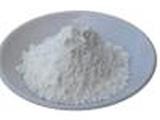 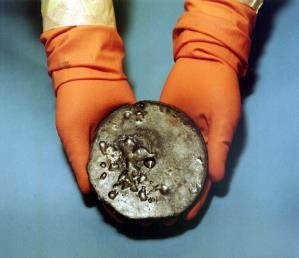 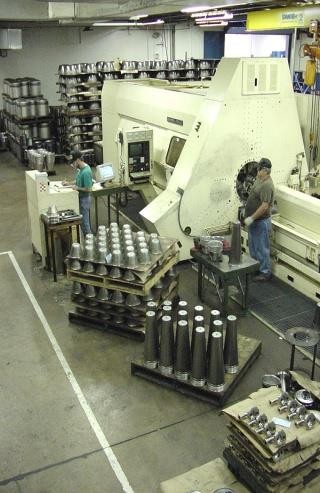 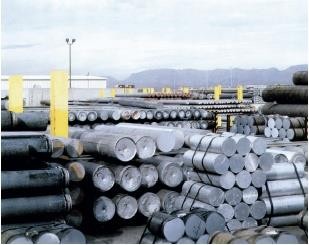 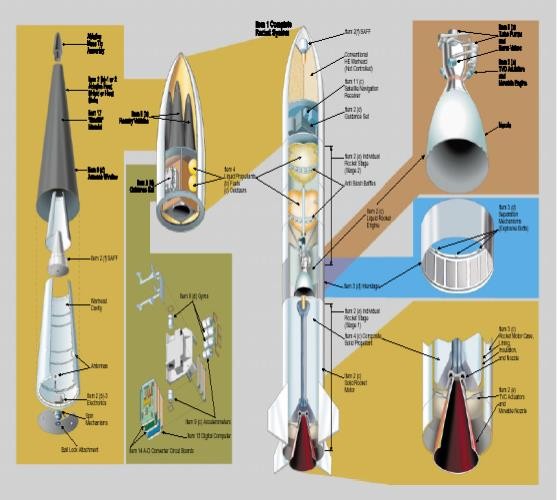 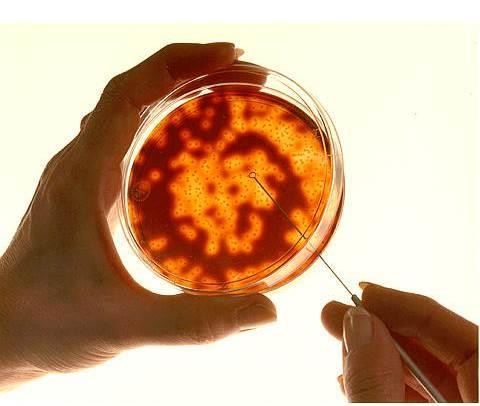 Por que controlar as transferências de  bens sensíveis?
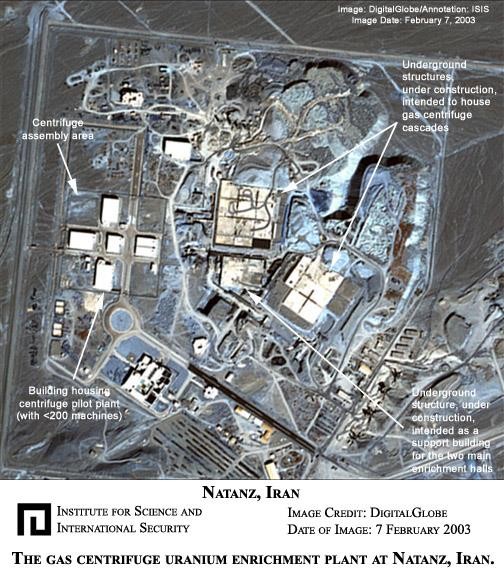 O histórico das atividades de proliferação  demonstra que os países que  desenvolvem programas de Armas de  Destruição em Massa (ADM) necessitam  construir plantas próprias de produção de  materiais e agentes.

Estas plantas carecem do suprimento  externo (importação) de materiais,  equipamentos e tecnologias.

Redes de proliferantes, atravessadores e  empresas de fachada atuam às margens  dos sistemas nacionais de controle de  exportação para a obtenção dos bens  necessários para estas plantas.


Logo, torna-se essencial controlar materiais, equipamentos e tecnologias passíveis de  utilização por países ou grupos terroristas no desenvolvimento de Armas de Destruição em  Massa.
COMPROMISSOS  INTERNACIONAIS  BRASILEIROS
Tratados, Convenções e Regimes  de desarmamento e de não  proliferação de Armas de  Destruição em Massa
Legislação Nacional
Legislação Nacional
Legislação Nacional
Listas de Controle

Lista de Controle da Área Nuclear – Resolução CIBES nº 23, de 18 de novembro de 2014, como anexo da Portaria MCTI nº 1.405, de 29.12.2014, publicada no DOU de 07/01/2015; 
Lista de Controle da Área Química 
– Resolução CIBES Nº 29, de 14 de outubro de 2020, publicada no DOU de 31/12/2020; e
– Resolução CIBES Nº 30, de 14 de outubro de 2020, publicada no DOU de 31.12.2020;
 Lista de Controle da Área Biológica – Resolução CIBES nº 13, de 10 de março de 2010, publicada no DOU de 18/03/2010;
Lista de Controle da Área de Mísseis – atualizada por meio da Resolução CIBES nº 37, de 14 de dezembro de 2021, publicada no DOU de 08/03/2022.
SISTEMA  NACIONAL DE  CONTROLE
Autoridade Nacional  Brasileira
O Ministério da Ciência, Tecnologia e Inovações (MCTI) é o Órgão Coordenador da  Comissão Interministerial de Controle de Exportação de Bens Sensíveis (CIBES) e o  Órgão que Preside a Comissão Interministerial para Aplicação dos Dispositivos da  CPAQ (CIAD/CPAQ) e, nesse contexto, é a Autoridade Nacional brasileira junto à  CPAQ, Ponto de Contato junto à CPAB, ao NSG, e ao MTCR.

O MCTI trabalha em conjunto com o Ministério das Relações Exteriores, Ministério  da Defesa, bem como com outros Ministérios, agências e órgãos de interesse.
CIBES
Comissão Interministerial de Controle de Exportação de Bens  Sensíveis (CIBES)


Ministério da Ciência, Tecnologia e Inovações
Ministério da Justiça e Segurança Pública
Ministério da Defesa
Ministério da Economia
Ministério das Relações Exteriores
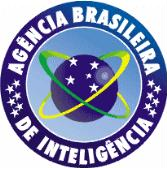 ÓRGÃO
SECRETARIA EXECUTIVA  (CGBS/MCTIC)
ASSESSOR
CIAD-CPAQ
Comissão Interministerial para Aplicação dos Dispositivos da  CPAQ(CIAD-CPAQ)


Ministério da Ciência, Tecnologia e Inovações
Ministério da Justiça e Segurança Pública
Ministério da Defesa
Ministério da Economia
Ministério das Relações Exteriores
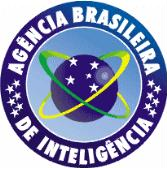 ÓRGÃO
SECRETARIA EXECUTIVA
(CGBS/MCTIC)
ASSESSOR
A CGBS
CGBS - Organograma
Órgão Coordenador da  Autoridade Nacional  Brasileira
Ministério da Ciência, Tecnologia e Inovações (MCTI)
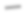 Assessoria Especial de Assuntos Internacionais (ASSIN)
Secretaria-Executiva da  Autoridade Nacional Brasileira
Coordenação-Geral de Bens Sensíveis (CGBS)
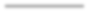 Implementação e  Acompanhamento da  Área de Mísseis  (IACM)
Implementação e  Acompanhamento da  Área Química (IACQ)
Implementação e  Acompanhamento da  Área Biológica (IACB)
Implementação e  Acompanhamento da  Área Nuclear (IACN)
Principais Atribuições
Acompanhar e implementar os tratados, as convenções e os regimes internacionais
de desarmamento e não proliferação de ADM, dos quais o Brasil é Parte;

Implementar as políticas de controle de exportação de bens sensíveis e de uso duplo,  bem como de serviços diretamente vinculados;

Secretaria-Executiva da Comissão Interministerial de Controle de Exportação de Bens  Sensíveis (CIBES);

Secretaria-Executiva Permanente da Comissão Interministerial para aplicação dos  Dispositivos da Convenção Internacional sobre a Proibição de Armas Químicas  (CIAD/CPAQ).
Principais Atribuições
Convoca/Organiza as reuniões da CIBES e da CIAD – CPAQ;

Participa das reuniões técnicas e plenárias da NSG, CPAQ, CPAB e MTCR;

Implementa em nível nacional as decisões emanadas na NSG, CPAQ, CPAB e  MTCR.
PRINCIPAIS  ATIVIDADES  DA CGBS
Controle de Transferências de Bens  Sensíveis
Comércio Exterior:

Controla	as	exportações	de	todos	os	equipamentos,	materiais,	tecnologias	e  serviços relacionados às áreas nuclear, biológica, missilística;
Controla	as	transferências	(importação	e	exportação)	de	todos	os	produtos  químicos especificados e substâncias controladas pela CPAQ;
O	controle	é	feito	por	meio	do	Sistema	Integrado	de	Comércio	Exterior  (SISCOMEX).

Tabela-Resumo: Transferências no Siscomex (até julho de 2022)
Controle de Transferências de Bens  Sensíveis
Evolução da quantidade de operações de transferências de bens sensíveis e de uso dual.
Declaração de uso/usuário final
nas importações
As Resoluções n.º 34/2020 e n.º 35/2020 da CIBES estabelecem os procedimentos  para a emissão de declaração de uso/usuário final envolvendo importações nas  áreas de mísseis e nuclear, respectivamente;
O agente importador se compromete com a Autoridade Nacional quanto ao uso  declarado do item sensível importado e permite a inspeção pós importação (post-  shipment control):
Declaração de Uso e Usuário Final (DUF).
Termo de Verificação e Uso (TVU).
A CGBS emite as garantias governamentais formais para o país exportador sobre o  uso pacífico dos itens (declaração de uso/usuário final);
A CGBS realiza a verificação do uso final declarado nas instalações do importador.
Implementação, Acompanhamento e
Controle na área de Mísseis - IACM
Controla as exportações de todos os equipamentos, materiais, tecnologias e  serviços relacionados à área de mísseis;
Participa das Reuniões de Especialistas Técnicos (Technical Experts Meeting –  TEM) e Plenárias, bem como acompanha as decisões tomadas relacionadas a  modificações de controle no âmbito do Regime de Controle de Tecnologia de  Mísseis – MTCR;
Coordena as Reuniões do Grupo de Especialistas Técnicos brasileiros – RGET;
Coordena o processo de compatibilização da legislação brasileira com as decisões
tomadas no âmbito do MTCR;
Autoriza as operações de exportação de Bens Relacionados a Mísseis e Serviços  Diretamente Vinculados. Este controle é feito parte de forma documental e parte  por meio do Sistema Integrado de Comércio Exterior (SISCOMEX).
Acompanha outros, acordos, regimes e reuniões, nacionais e internacionais, de  desarmamento e não proliferação de ADM, que tenham relação com a área de  mísseis.
Implementação, Acompanhamento  e Controle da Área Química - IACQ
A IACQ acompanha a Convenção para a Proibição de Armas Químicas (CPAQ). A  CPAQ possui os dispositivos de implementação (artigos VI e VII), os dispositivos  de Assistência e Proteção contra Armas Químicas (artigo X) e os dispositivos  sobre o desenvolvimento tecnológico e cooperação internacional (artigo XI).
A implementação e o acompanhamento da CPAQ, gera uma série de obrigações e  atividades rotineiras para a IACQ. Abaixo estão relacionadas as atividades  desenvolvidas rotineiramente pela IACQ:
Elaboração e envio de declarações anuais da produção e comércio de substâncias  químicas promovido pelas indústrias químicas brasileiras (duas declarações  anuais);
	Elaboração e envio de Relatório sobre Programas de Assistência e Proteção  contra Armas Químicas Existentes no Brasil (anual);
Elaboração e envio de Relatório sobre Legislação pertinentes à implementação e o  acompanhamento da CPAQ (este relatório é enviado anualmente com as devidas  atualizações realizadas no ano anterior) (anual);
Implementação, Acompanhamento  e Controle da Área Química - IACQ
Elaboração e envio de Relatório sobre Pessoal autorizado a acessar os documentos  sigilosos da OPAQ (anual);
Elaboração e envio de Formulário de Dados Operacionais para a viabilização de  inspeções industriais (anual);
Acompanhamento de inspeções industriais realizadas pelos inspetores da OPAQ  nas indústrias brasileiras (ocorrem em torno de 6 inspeções anuais com duração de  uma semana cada);
Acompanhamento da Reuniões Regionais Autoridades Nacionais da OPAQ (GRULAC)  (a cada ano ocorre em um dos países da América Latina de do Caribe);
Acompanhamento das Reuniões dde Autoridades Nacionais da OPAQ (ocorrem anualmente na Haia – Países baixos);
Acompanhamento das  Sessões da Conferência dos Estados Partes da CPAQ  (ocorrem anualmente na Haia – Países Baixos).
Implementação, Acompanhamento  e Controle da Área Química - IACQ
Além das atividades mencionadas acima, temos também outras atividades decorrentes  das atividades rotineiras:
Controle das operações de importação e exportação de substâncias químicas (são
analisadas, em torno de 100 operações diariamente);
Promoção de Cursos e Exercícios sobre assistência e Proteção contra Armas  Químicas, oferecidos anualmente aos Países da América Latina e do Caribe  (GRULAC) e também aos Países de Língua Portuguesa (CPLP) (estes cursos são  oferecidos em parceria com o Ministério da Defesa (MD) e o Ministério de Relações  exteriores (MRE);
Apoio e endosso de candidatos das Forças Armadas e da Indústria, aos cursos  oferecidos pela Organização para a Proibição de Armas Químicas (OPAQ);
Organização	das	reuniões	da	Comissão	Interministerial	para	a	Aplicação dos dispositivos da CPAQ (CIAD/CPAQ) duas reuniões anuais);
Além das atividades decorrentes da implementação da CPAQ, a IACQ também  assessora tecnicamente as outras áreas da CGBS, bem como, solicitações de  assessoramento feitas por outros ministérios (MMA, MRE, MD, MDIC).
Implementação, Acompanhamento e
Controle na área Biológica- IACB
Acompanhar as reuniões da CPAB:
Reunião dos Estados Partes (anuais);
Conferência de Revisão a cada 5 anos (2022: IX BWC Review Conference).

Como Ponto de Contato junto à CPAB para elaboração e envio das Medidas de  Construção da Confiança – CBM é responsável pela solicitação das informações aos  outros órgãos (MAPA, MD, MS e ANVISA), compilação de dados e envio dos  formulários por meio do preenchimento eletrônico na plataforma eCBM facility.

Participação nas reuniões do Grupo Técnico para elaboração da Política Nacional de  Biossegurança e Bioproteção – GT PNBB e do Grupo Técnico de Segurança de  Infraestrutura Crítica nas áreas de Biossegurança e Bioproteção – GTSIC-BIO, como  representante titular do MCTI.
Implementação, Acompanhamento e
Controle na área Nuclear- IACN
Licenciamento de exportações de bens de uso específico e de uso duplo constantes  na lista de bens controlados da área nuclear

Análise dos pedidos de licenciamento (LPCO)
Orientação ao exportador
Solicitação de pedidos de garantia de governo para equipamentos controlados

Emissão de Garantias de Governo nas importações de bens da área nuclear
Operacionalização os procedimentos prévios à emissão de garantias de governo,  com a solicitação e a análise das garantias das empresa, bem como dos  respectivos termos de verificação de uso.
Emissão das garantias para encaminhamento ao governo solicitante.
Inspeção do uso dado aos bens sujeitos às garantias, em território brasileiro, por
meio de inspeções técnicas.
Assessoramento técnico a outros órgãos
Assessoramento técnico, prestado sob demanda, ao Ministério das Relações  Exteriores, em negociações e acordos referentes à área nuclear.
Implementação, Acompanhamento e
Controle na área Nuclear- IACN
Acompanhamento das Reuniões Técnicas, do Grupo Consultivo e Plenária do Regime

Reuniões Técnicas (TEG) e do Grupo Consultivo (CG) ocorrem semestralmente, em abril  e em novembro, com discussão sobre as propostas de modificação nas listas de controle,  em Viena.
Reunião Plenária, acompanhada de reunião do Grupo Consultivo (CG), que ocorre  anualmente, em junho, no país da presidência rotativa.

Coordenação do Grupo de Especialistas Técnicos Brasileiros – TEG-BR-NSG
Objetivo de analisar as propostas técnicas da em discussão no TEG e gerar subsídios à  Representação do Brasil na AIEA, em Viena, encaminhados por meio da Divisão de  Desarmamento e Sistemas do Ministério de Relações Exteriores – MRE.
O TEG-BR-NSG conta com participação de representantes do Ministério da Defesa – MD  (Marinha do Brasil, Exército Brasileiro e Força Aérea Brasileira), do MRE, do Gabinete de  Segurança Institucional da Presidência da República (SIPRON), das Indústrias Nucleares  do Brasil, da Eletronuclear, da CNEN, além de convidados para temas específicos, como  a Nuclebrás e a ABIME.
Atualização das Listas de Controle de Bens de uso específico e de uso duplo da área nuclear
Atualização das listas de controle brasileiras, para mantê-las em conformidade com lista  de controle do NSG, publicada por meio da circular informativa INFCIRC/254 da Agência  Internacional de Energia Atômica – AIEA.
Propostas de atualização da legislação nacional e dos regramentos referentes à  importação e à exportação de bens da área nuclear.
Curso de Identificação de  Bens Sensíveis (CIBS)
A	CGBS	coordena	e	implementa	o	Programa	Nacional	de	Identificação	de	Bens
Sensíveis.

O Curso de Identificação de Bens Sensíveis (CIBS) visa ao treinamento de Agentes  de Aplicação da Lei (enforcement) a identificar mercadorias utilizadas no  desenvolvimento ou fabricação de ADM;

Focado nos Oficiais de Aduana e Oficiais da Polícia Federal que trabalham nos  portos, aeroportos e pontos de fronteira, de acordo com prioridade da Receita  Federal.
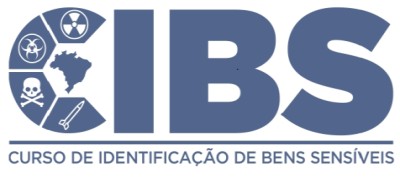 Curso de Identificação de  Bens Sensíveis (CIBS)
A CGBS realizou, de 2009 a 2021, 27 CIBS, nos quais foram treinados 1.004 oficiais  de aplicação da Lei da Receita Federal, da Polícia Federal, do Ministério da Defesa,  do MAPA, da ANVISA, da VIGIAGRO, da Polícia Rodoviária Federal, da ABIN e do  IBAMA.
Curso de Acompanhamento das
Inspeções Industriais da OPAQ
A CGBS coordena e implementa o Curso de Acompanhamento de inspeções  industriais da OPAQ.

O Curso de Acompanhamento de Inspeções da OPAQ visa a qualificar os  agentes de aplicação da lei (enforcement) a estarem aptos a acompanhar as  inspeções industriais da OPAQ;

Focado nos Oficiais de Aduana e Oficiais da Polícia Federal, que trabalham nos  aeroportos que são Pontos de Entrada para Inspeções Industriais da OPAQ,  bem como para os Oficiais de Inteligência e os servidores das Concessionárias  dos referidos aeroportos.
PRONABENS  OUTREACH
A CGBS, como Secretaria-Executiva da Autoridade Nacional, coordena o Programa  Nacional de Integração Estado/Empresa na Área de Bens Sensíveis –  PRONABENS.
O PRONABENS foi desenvolvido e é implementado, em conjunto, pela CGBS  (DEAIC/SEPLA/MCTIC) e pela Agência Brasileira de Inteligência (ABIN/GSI) desde  2004.
Contribui para o cumprimento da Resolução n.º 1540 do Conselho de Segurança
das Nações Unidas.
Realizado por meio de visitas técnicas. Sua atuação é focada no controle de  transferências de bens sensíveis e visa salvaguardar interesses estratégicos do  país, respaldar as políticas de segurança interna e internacional, bem como propiciar  o cumprimento dos compromissos internacionais de desarmamento e de não-  proliferação de armas de destruição em massa (ADM) assumidos pelo Brasil  (UNSC, NSG, CPAQ, CPAB e MTCR), sendo, portanto Assunto de Estado.
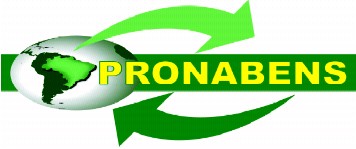 PRONABENS
OUTREACH
2004 - 2021
Foram realizadas 387 visitas técnicas, ao longo dos 17 anos;
Foram realizados 8 Seminários Nacionais;
Coordenação,	implementação	e	participação	em	conferências, seminários, workshops e câmaras setoriais industriais para educação e divulgação dos temas  de interesse da CGBS.
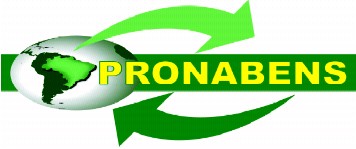 Conclusões
O Sistema de Controle Brasileiro para transferência de bens sensíveis tem um  sólido aparato institucional e legal, contudo necessita de atualização:
Legislação abrangente;
Coordenação contínua entre órgãos e agências governamentais (CIBES e
CIAD/CPAQ, CGBS, ABIN).
É eficiente:
Procedimento de licenciamento simplificado (SISCOMEX);
Execução e controles integrados dos regimes e convenções (uso duplo +  NBQ + vetores na CGBS).
É continuamente reforçado e aprimorado:
Atividades de Educação e Divulgação - Outreach (PRONABENS);
Revisão	e  Controle);
Capacitação.
modernização	da	legislação	(atualização	das	Listas	de
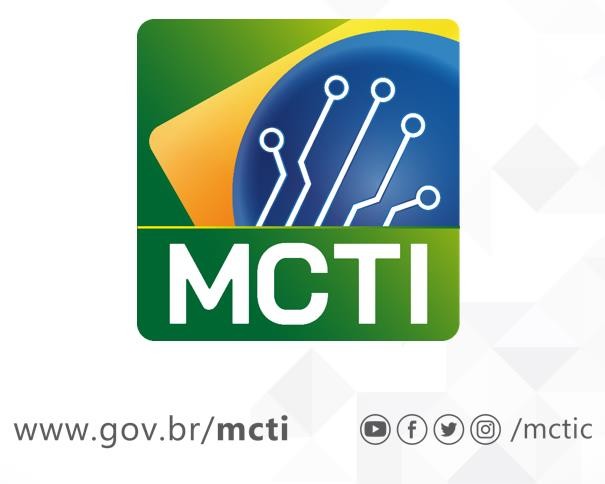